Транспортна кампанія
Миколаїв 2015
Пролог….
https://www.youtube.com/watch?v=2HGGWionqzU
Місія
Безпечна та комфортна транспортна система для мешканців Миколаєва
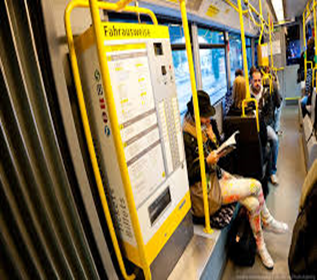 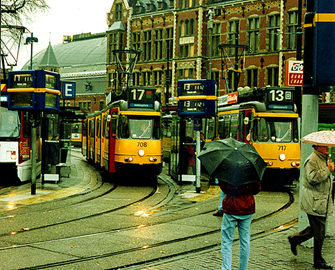 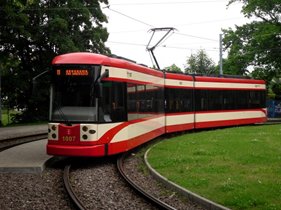 Ціль №1
Порахувати реальну вартість проїзду в громадському транспорті

Терміни: серпень 2014 - вересень 2014
Кроки
•1. Підрахували реальну вартість тарифу   -  2, 15 грн.
•
•2. Виявили  тіньові схеми–  дивіться тут результати роботи
•
•3. Подали заяви в правоохоронні і контролюючі органи по фактам порушення перевізниками умов договору.
Результати
•На рішення виконкому мер наклав вето. Замовили послуги аудиторської фірми, яка «підтвердила», що тариф запропонований виконкомом – вірний.(по коштам  виділеним на аудит йде наше розслідування)
•02.12.2014 -  тариф підняли до 3 грн.
•Тариф в 2.50 протримався 4 місяці від початку роботи групи.
•Результати  відповідей від контролюючих органів тут . Жодного адміністративної штрафу не накладено. Не відкрито кримінальна справи по нашим заявам не порушено
Ціль №2
Перенести зупинки, які утворили водії на місцях пішохідних переходів (фото зуп. Фалеївська)
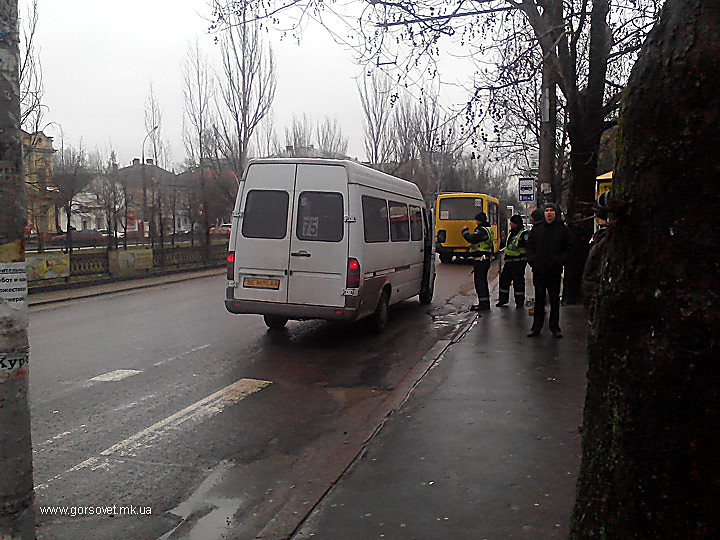 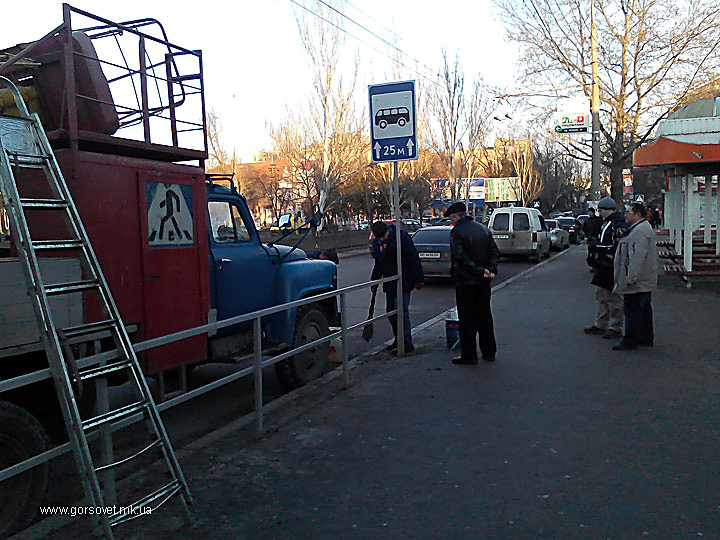 Суди
4 та 6 березня 2015 року подано дві позовні заяви до Центральног суду м. Миколаєва, в яких висунуті вимоги щодо  скасування рішеннь виконкому по підняттю тарифу до 3 грн. і до 4 грн., які приймались з «голосу».
Ціль 3
Проїзд для дітей віком 6-14 років знизити на 25%
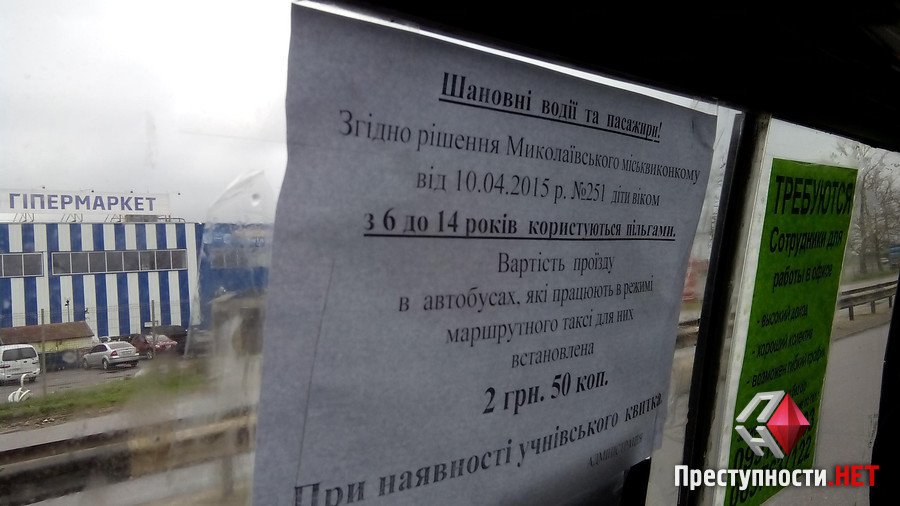 Ціль №4
Нова карта-схема маршрутної мережі громадського транспорту.

Терміни: березень 2015 - червень 2015
Блок 1. Договір між виконавчим комітетом
і перевізниками
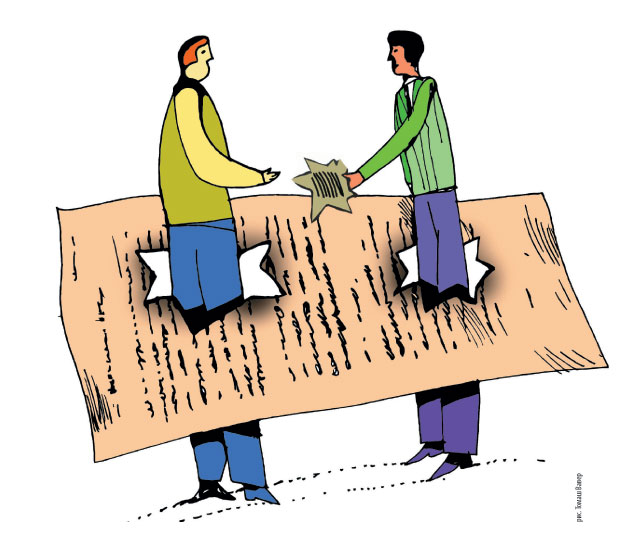 Крок 1. Аналіз порушень умов договору перевізниками
Дивіться тут результат нашого аналізу порушення перевізниками умов договору
Крок 2. Збір даних
Кінцеві зупинки повинні облаштовувати перевізники відповідно до умов договору.

Результати дивіться на гугл-карті
Блок 2. Тариф на проїзд
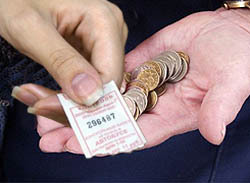 Крок 1. Візуалізація
Розроблена інтерактивна карта, в якій показано нинішню ситуацію транспортної системи міста.

Результати дивитись  тут.
Крок 2. Збір даних
Порахували пасажиропотік на 8-ми маршрутах міста.

Результати дивіться тут.
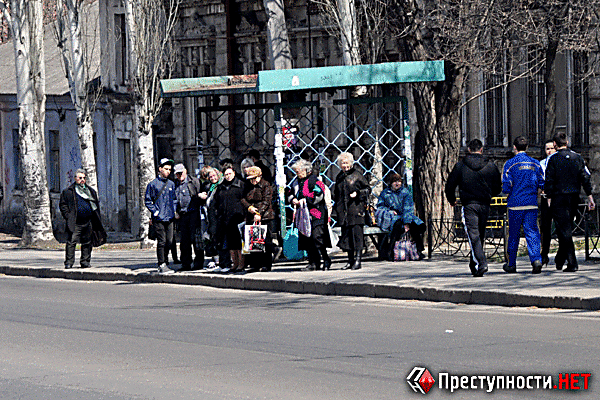 Крок 2. Збір даних
В ході перевірок було виявлено, що кількість авто на маршрутах перевищена в 2 - 2,5 рази від офіційно виданих ліцензій.

Результати дивіться тут
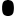 Крок 3. Підрахували тариф
В результаті зібраних даних і обрахування вартість проїзду, за нашими підрахунками, склала 3,50 грн.

Результати підрахунку дивитись тут.
Крок 4. Подача заяв по результатам роботи
Хто ми:
Демократичний Альянс - http://on.fb.me/1IcS0T2
Центр антикорупційних розслідувань - http://fbi.pp.ua/dbcae
Громадські активісти Миколаєва - Жданова Катерина, Сісін Денис , Барк Юрій, Перро Олексій, Валенков Василь.